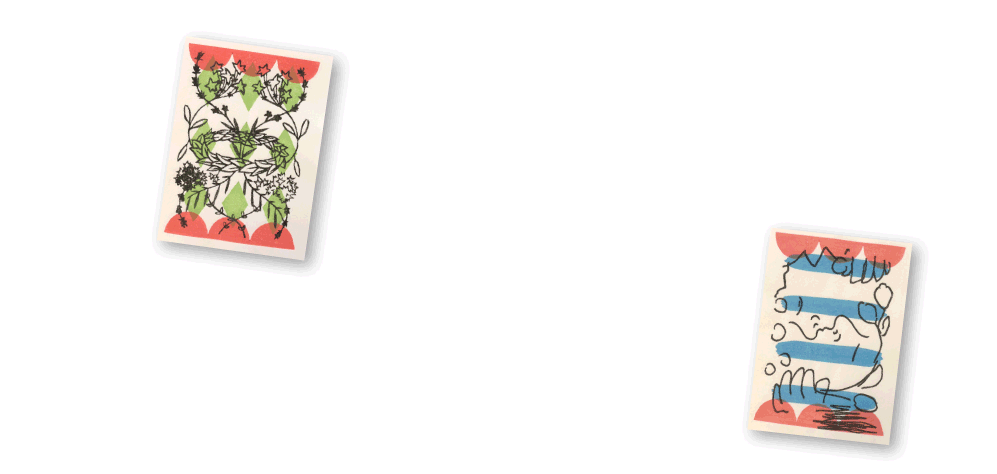 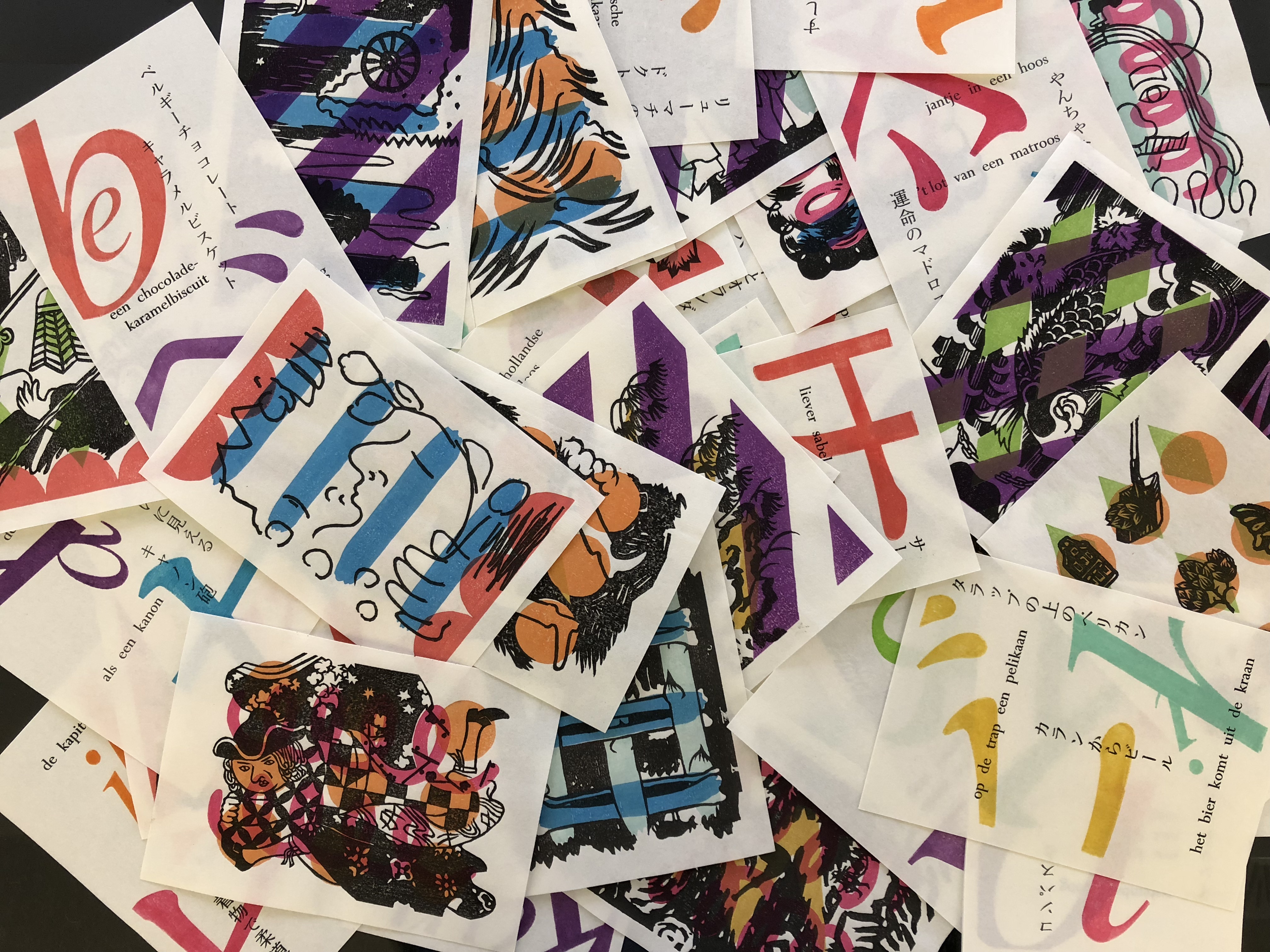 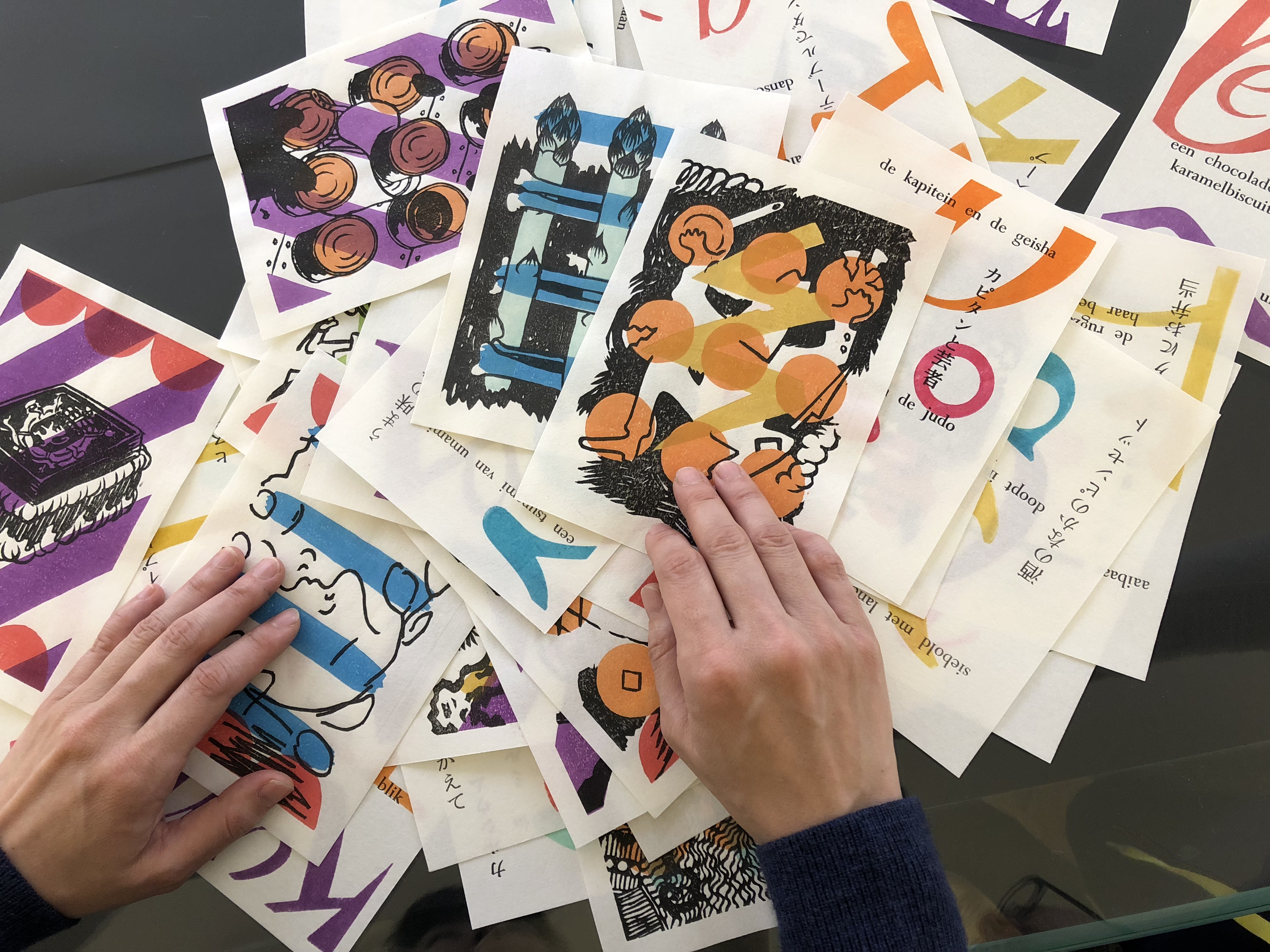 Waar ligt Japan?
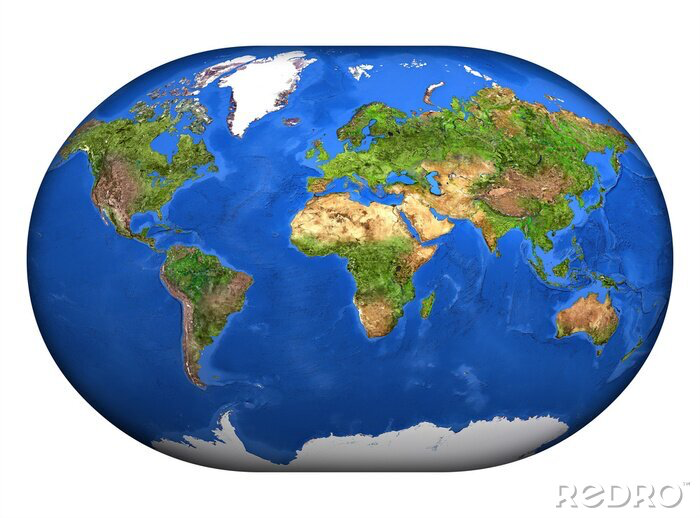 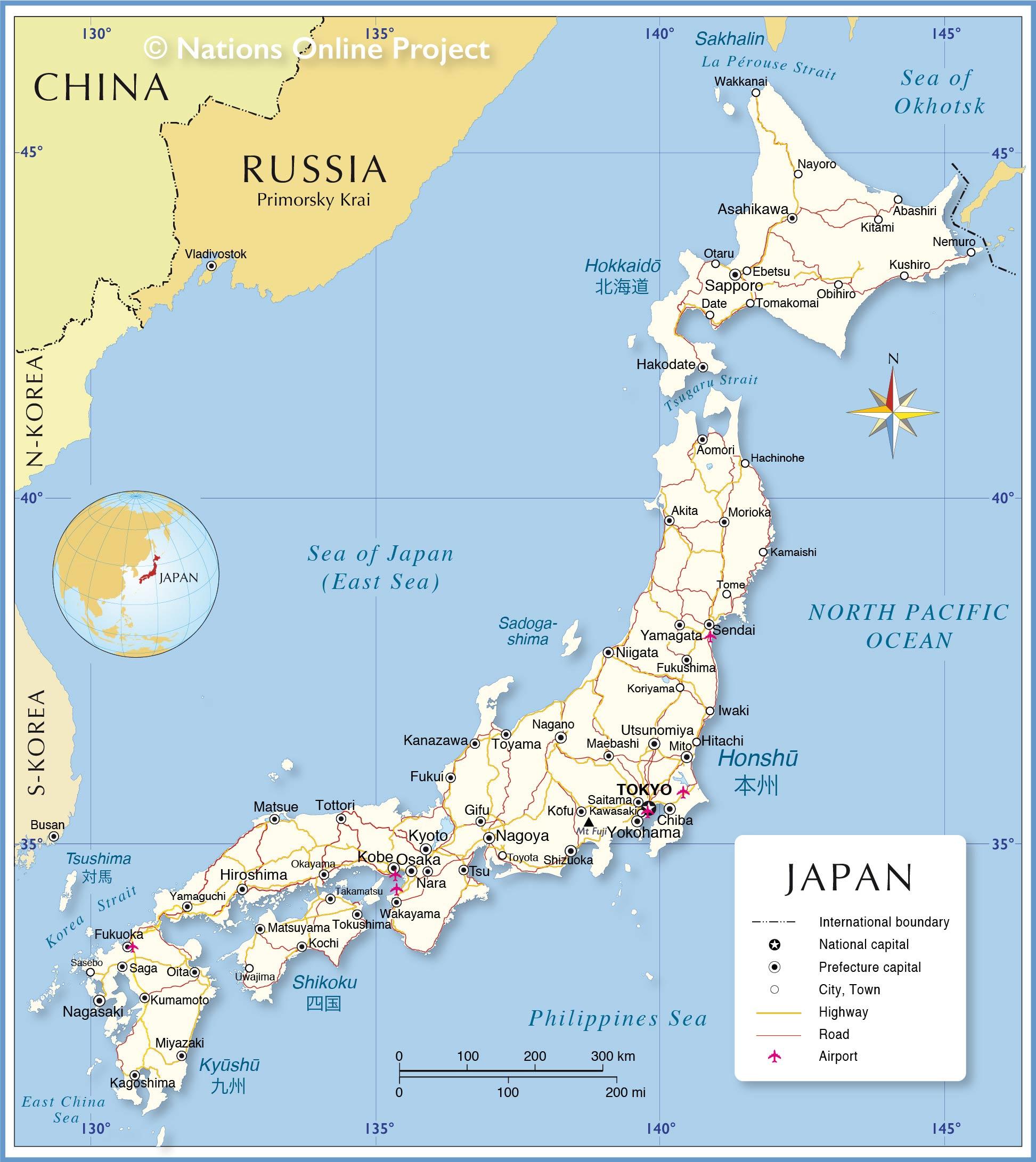 Japan
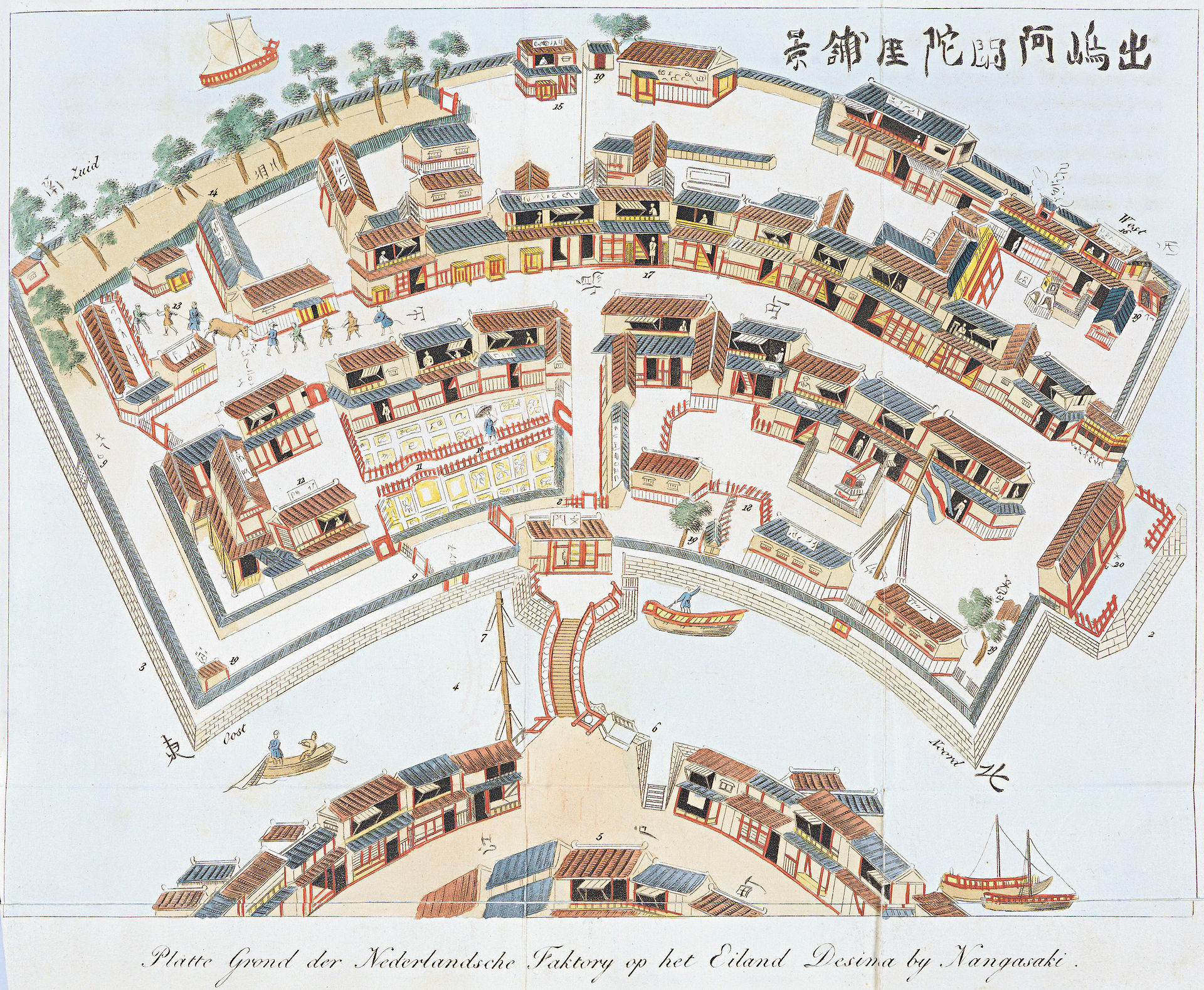 Deshima
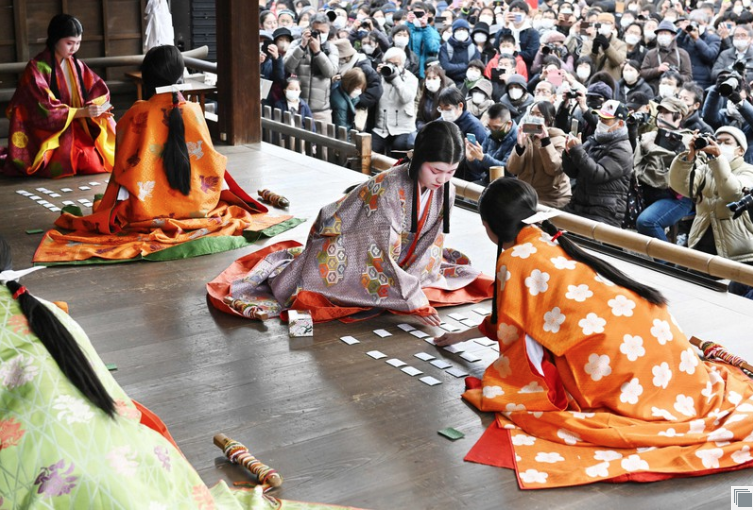 Karuta
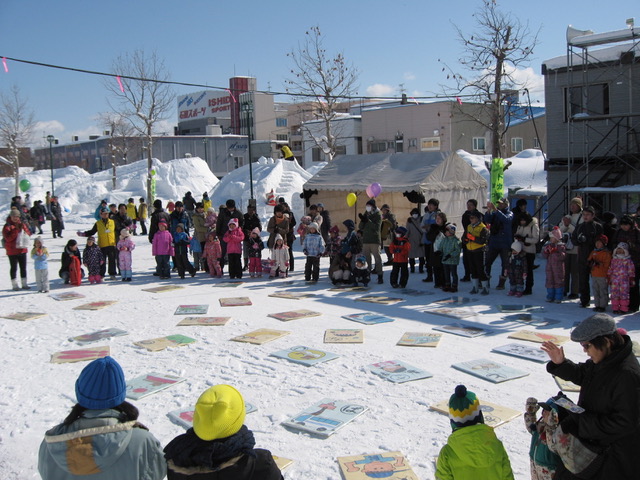 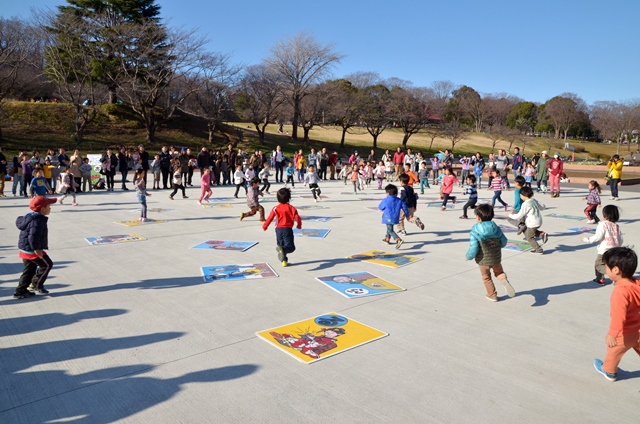 https://vimeo.com/manage/videos/522341933
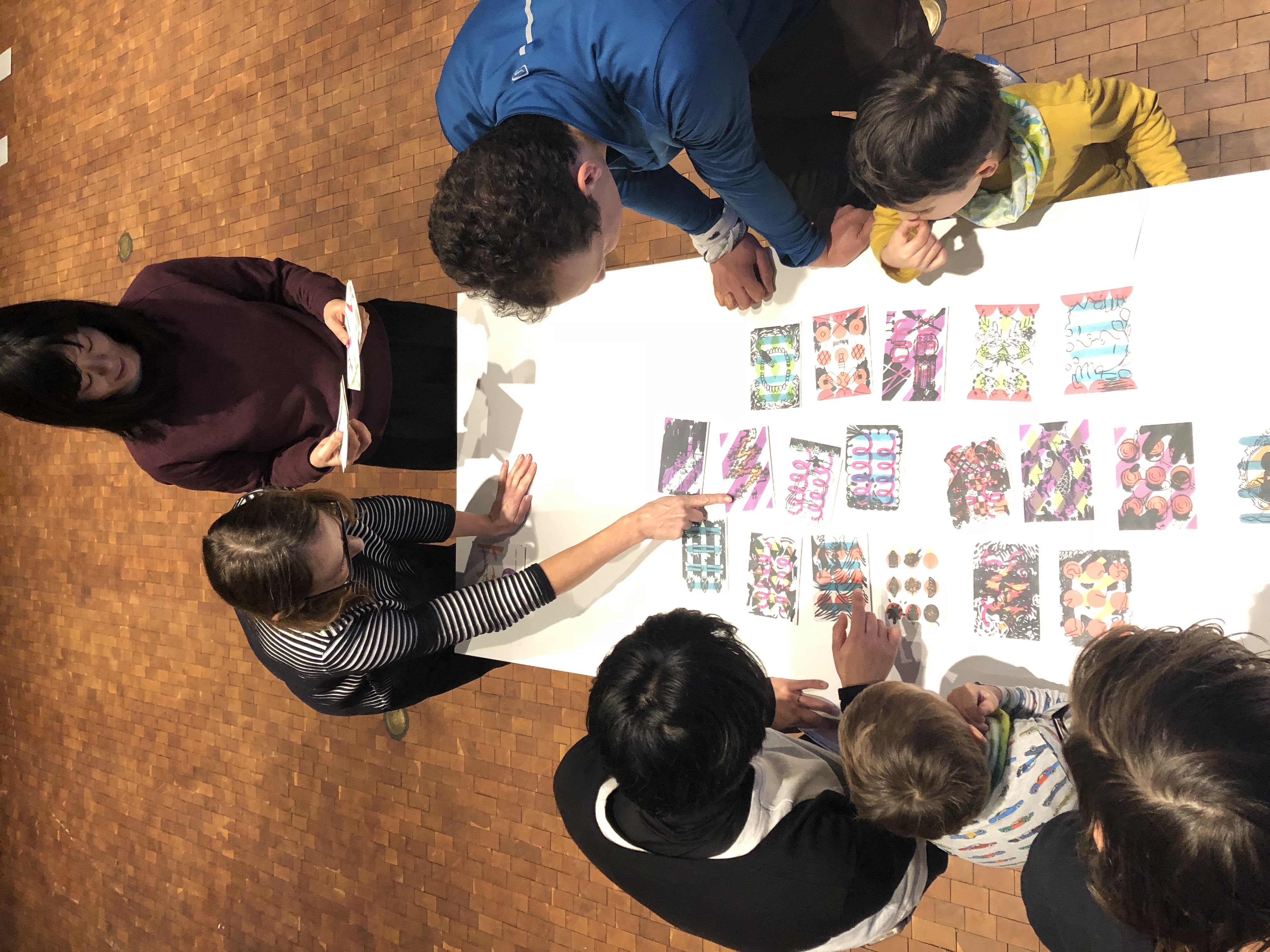 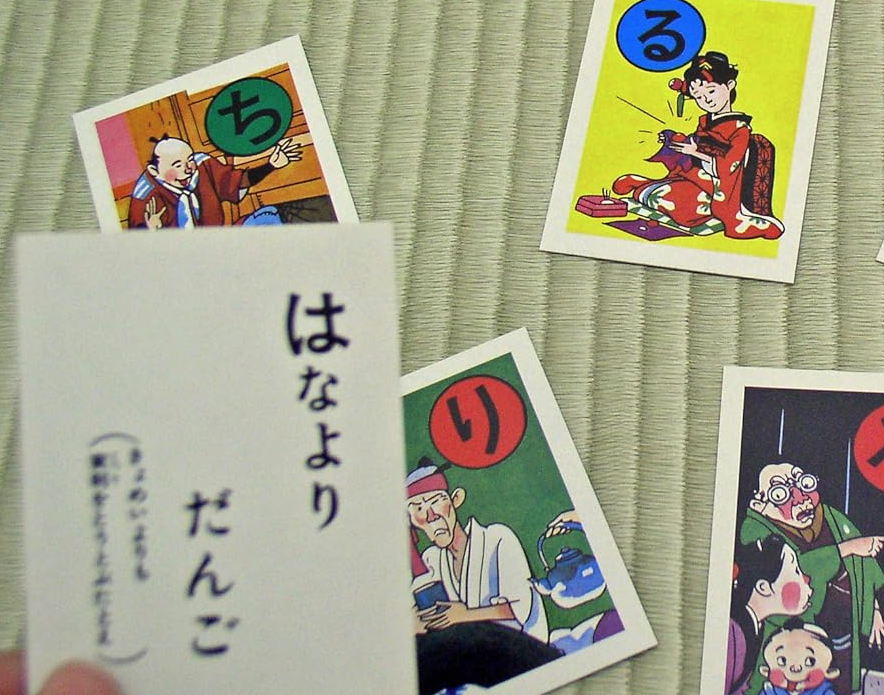 Het nest van de mol
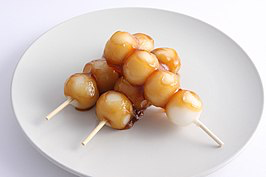 Dango van bloemen
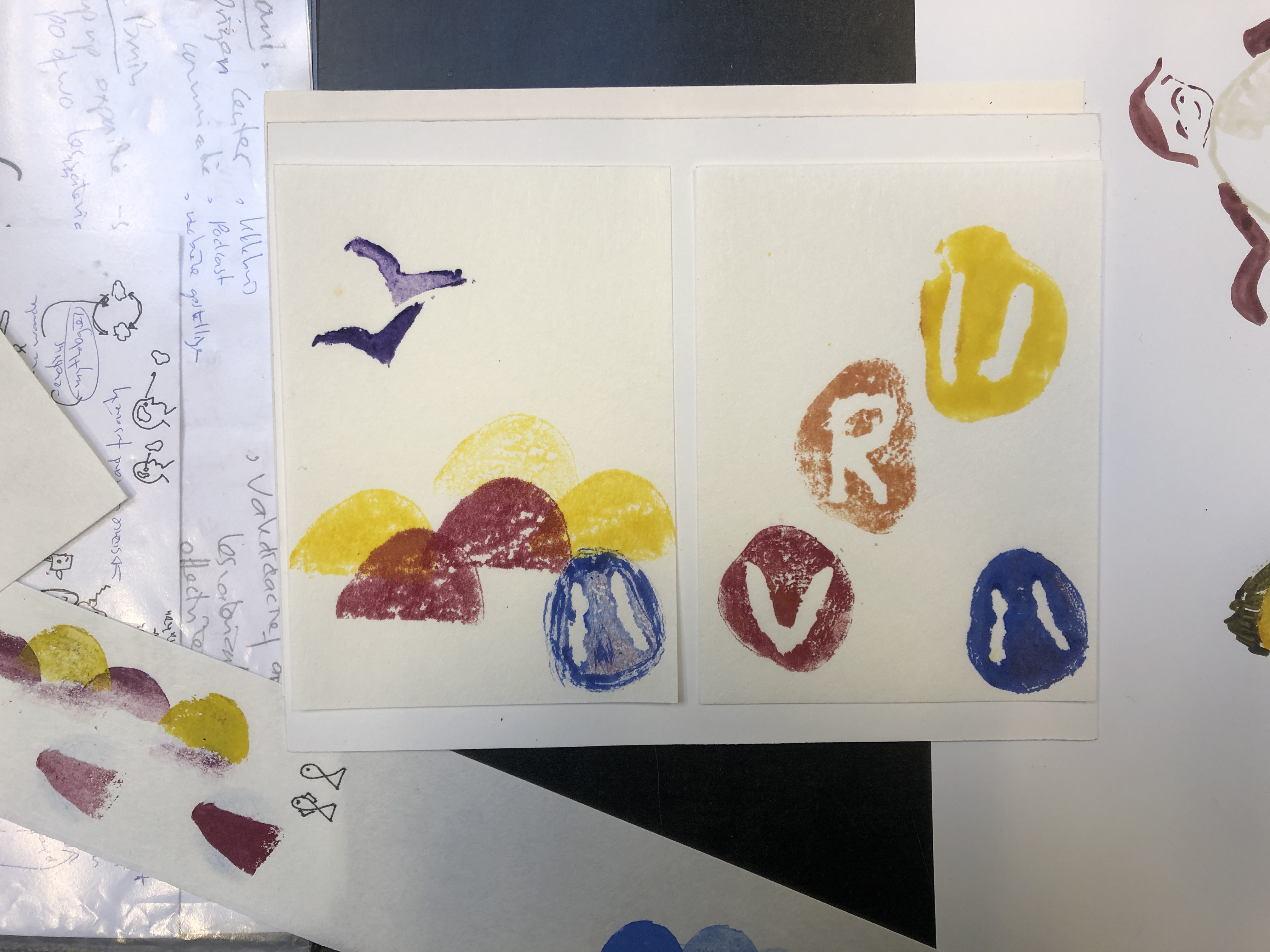 Licht
Hoog hoger
In de lucht
Waar vlieg je heen?
Vrijheid
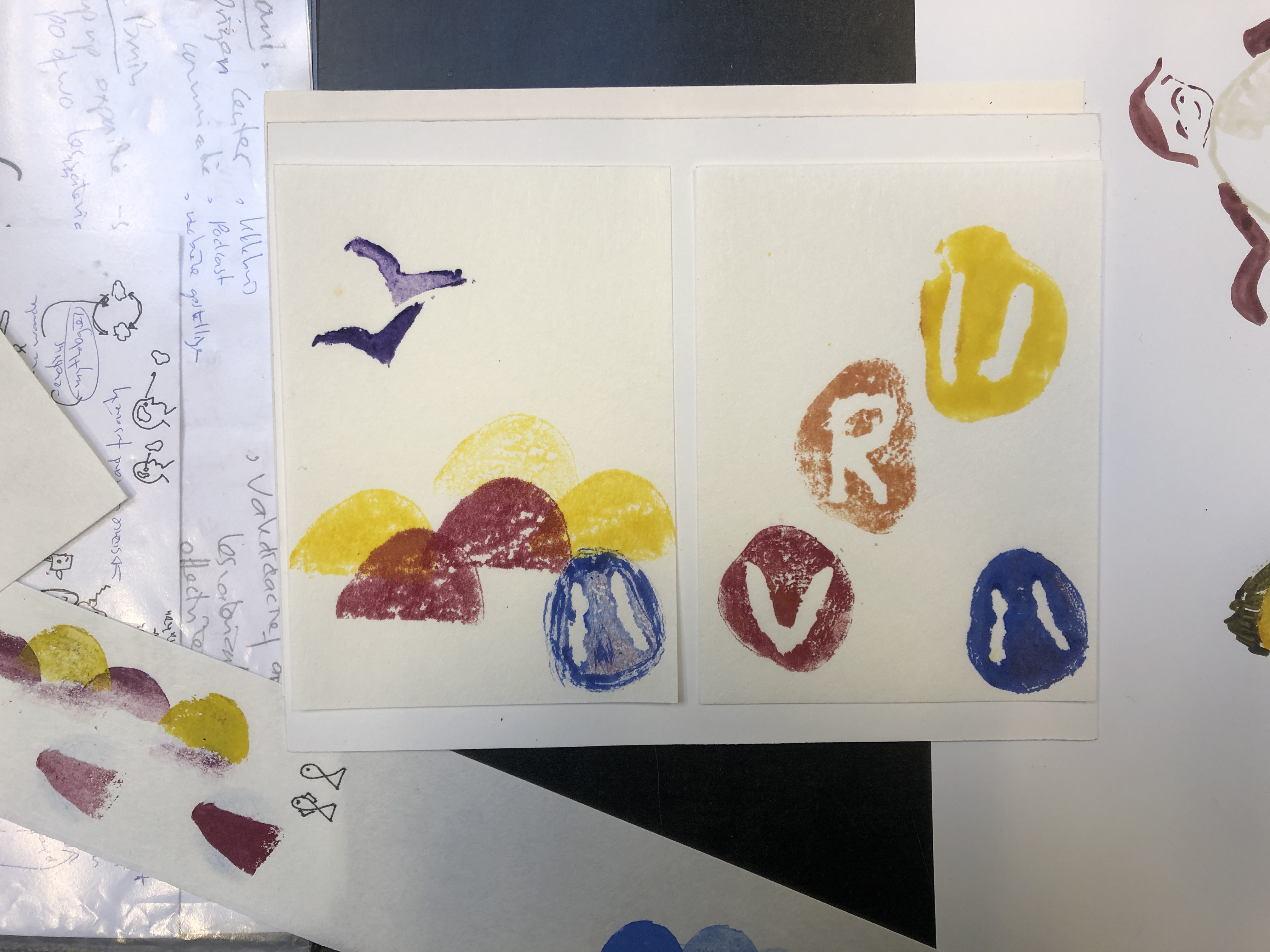 beeldkaart
tekstkaart
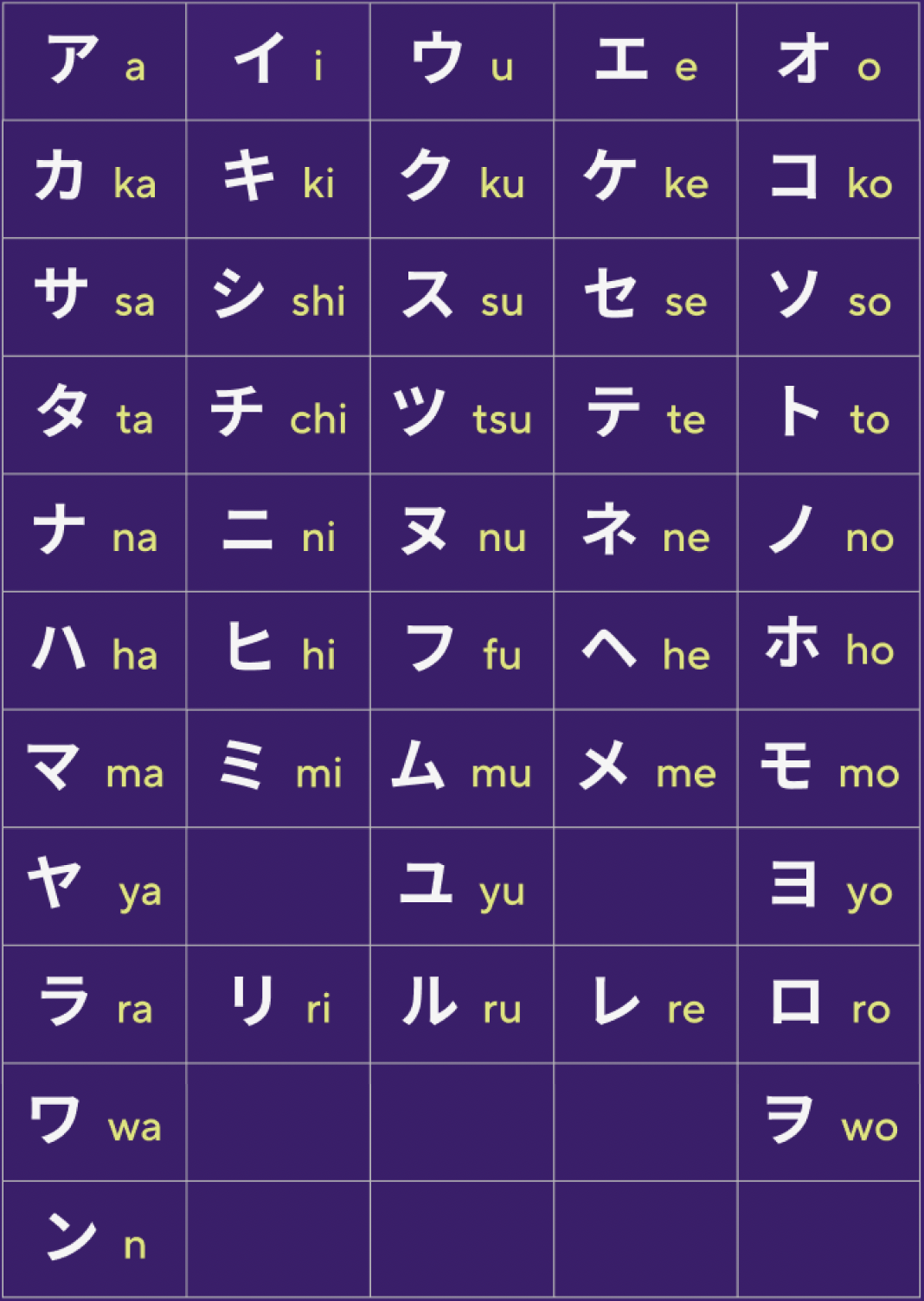 Wat is de eerste letter van jouw naam?

Onthoud deze goed!
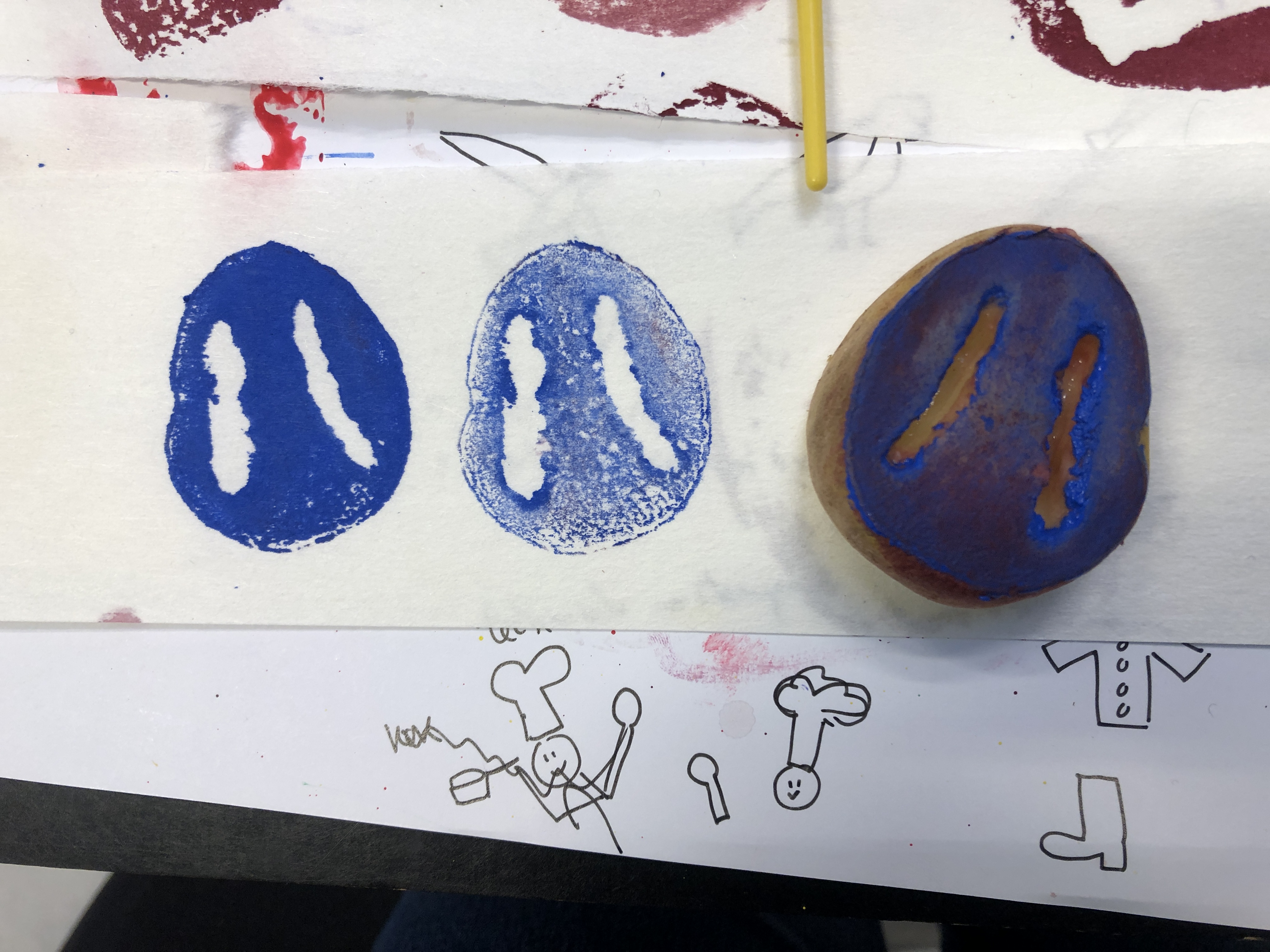 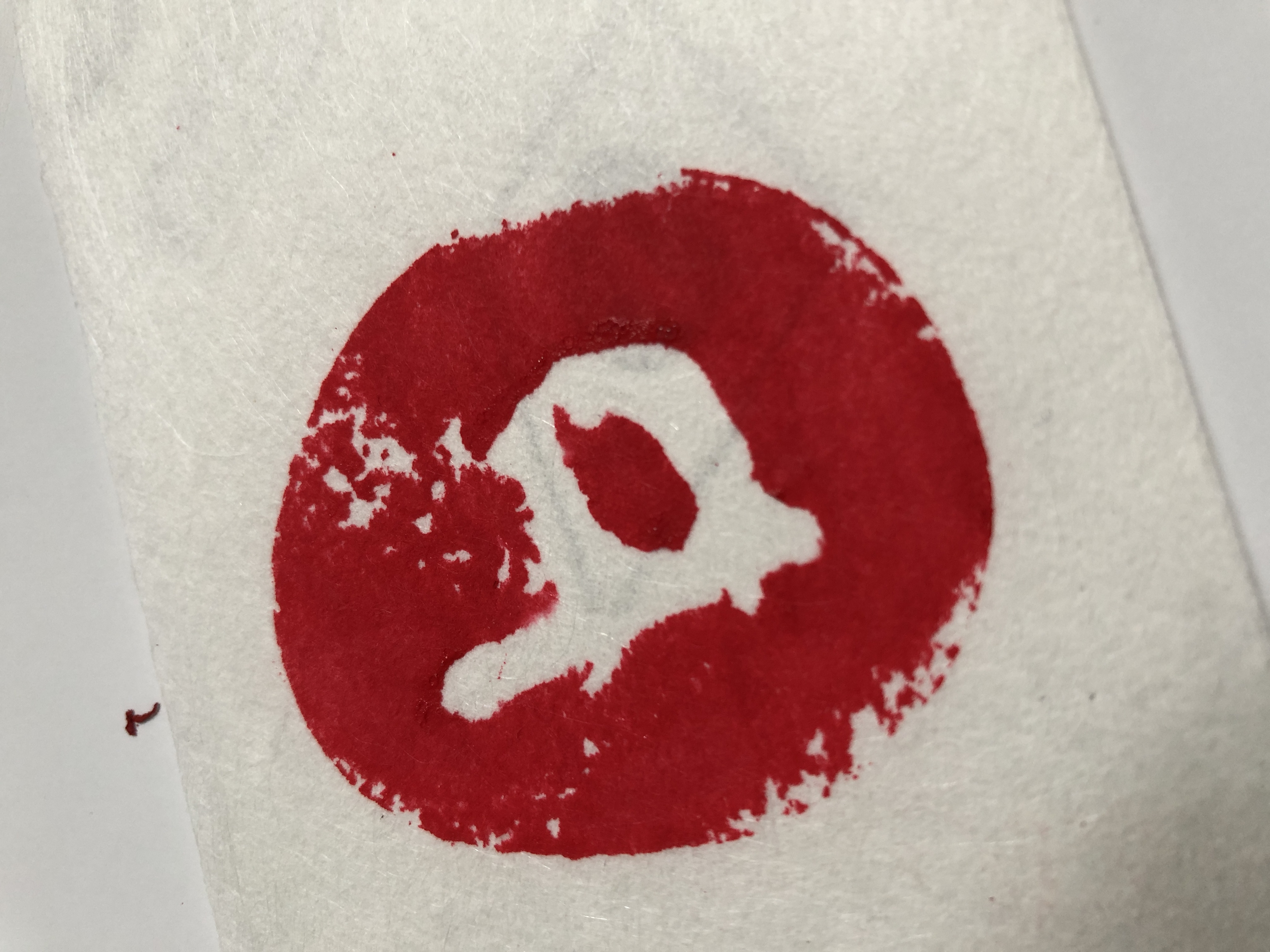 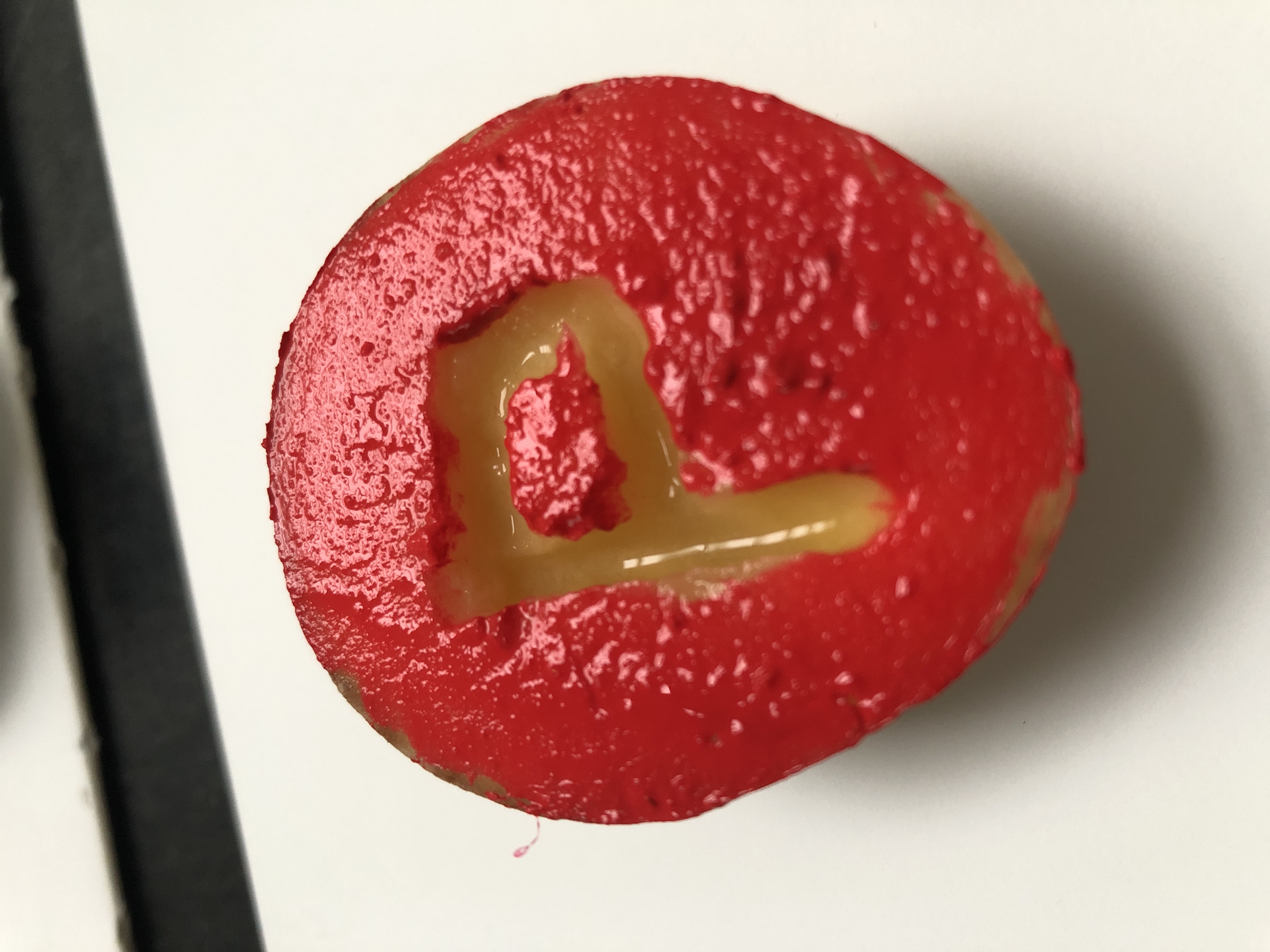 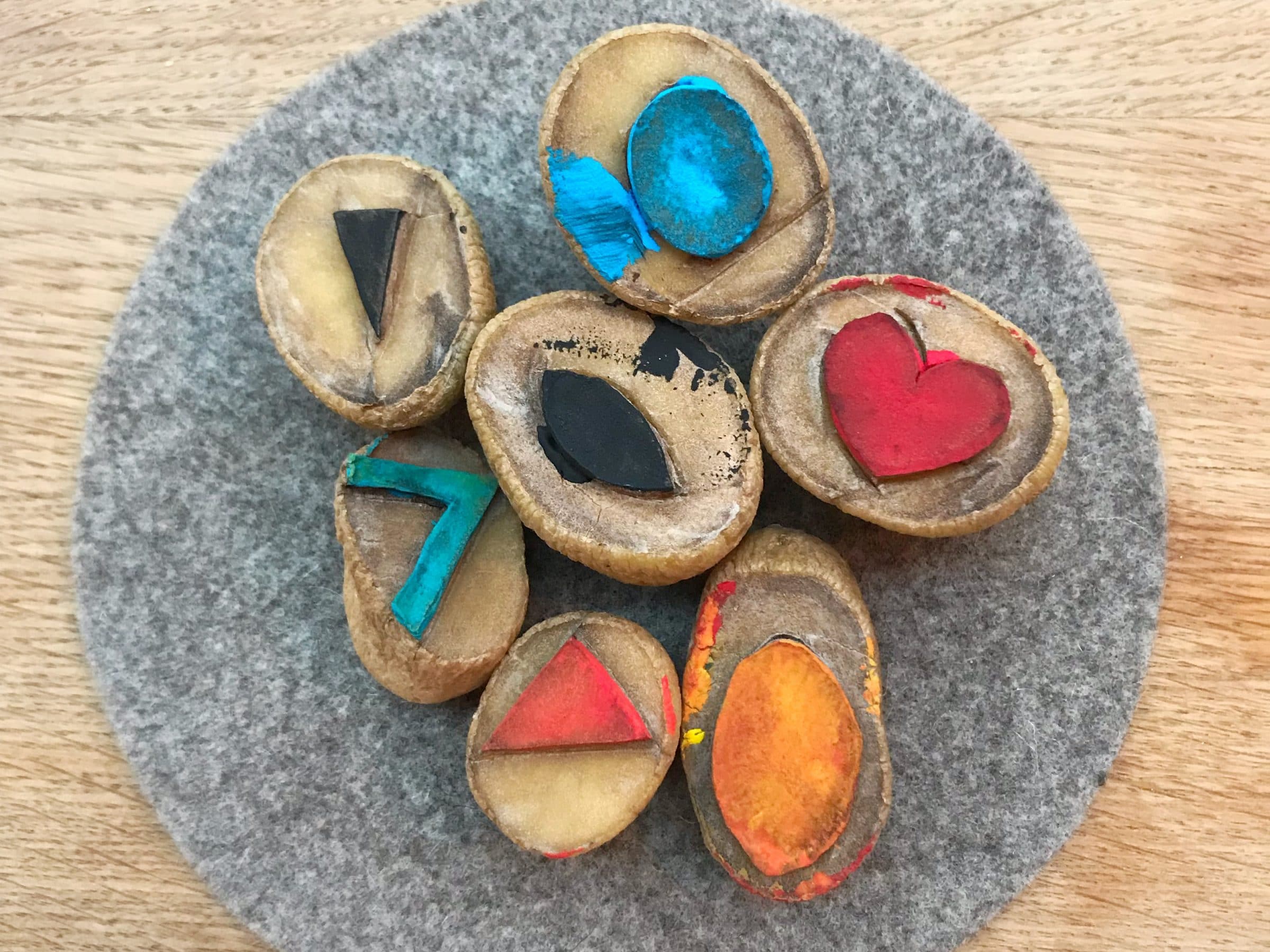 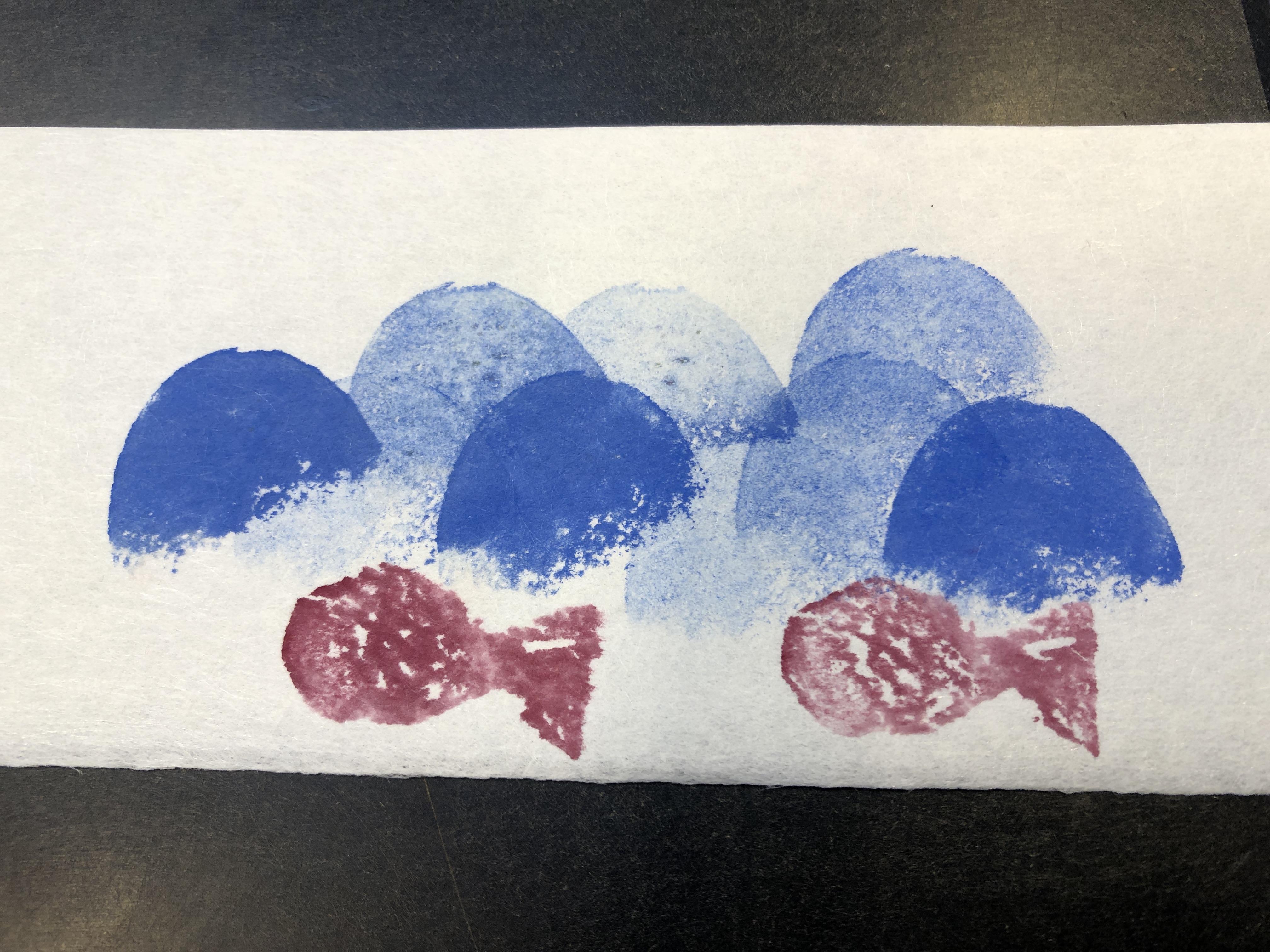 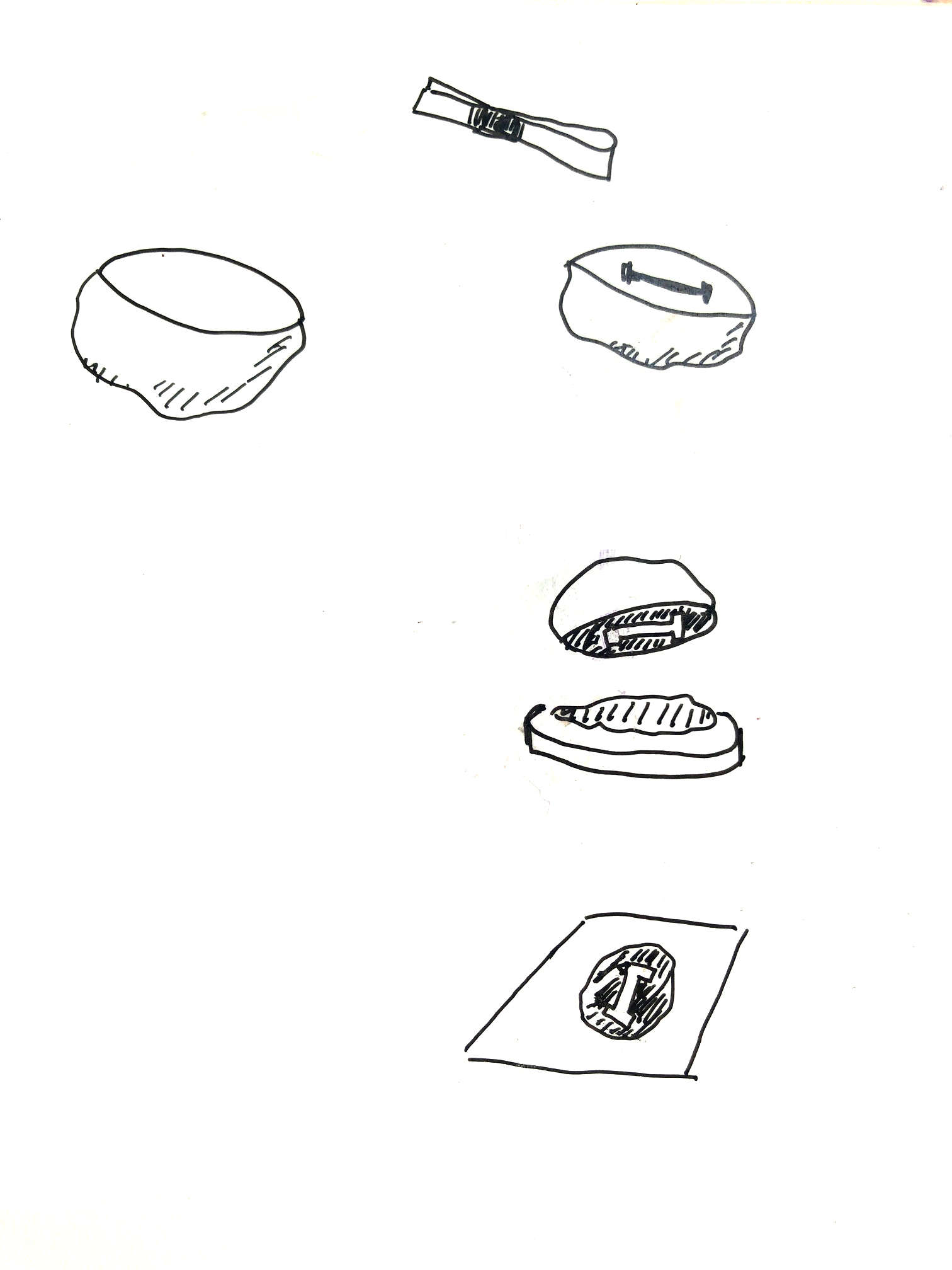 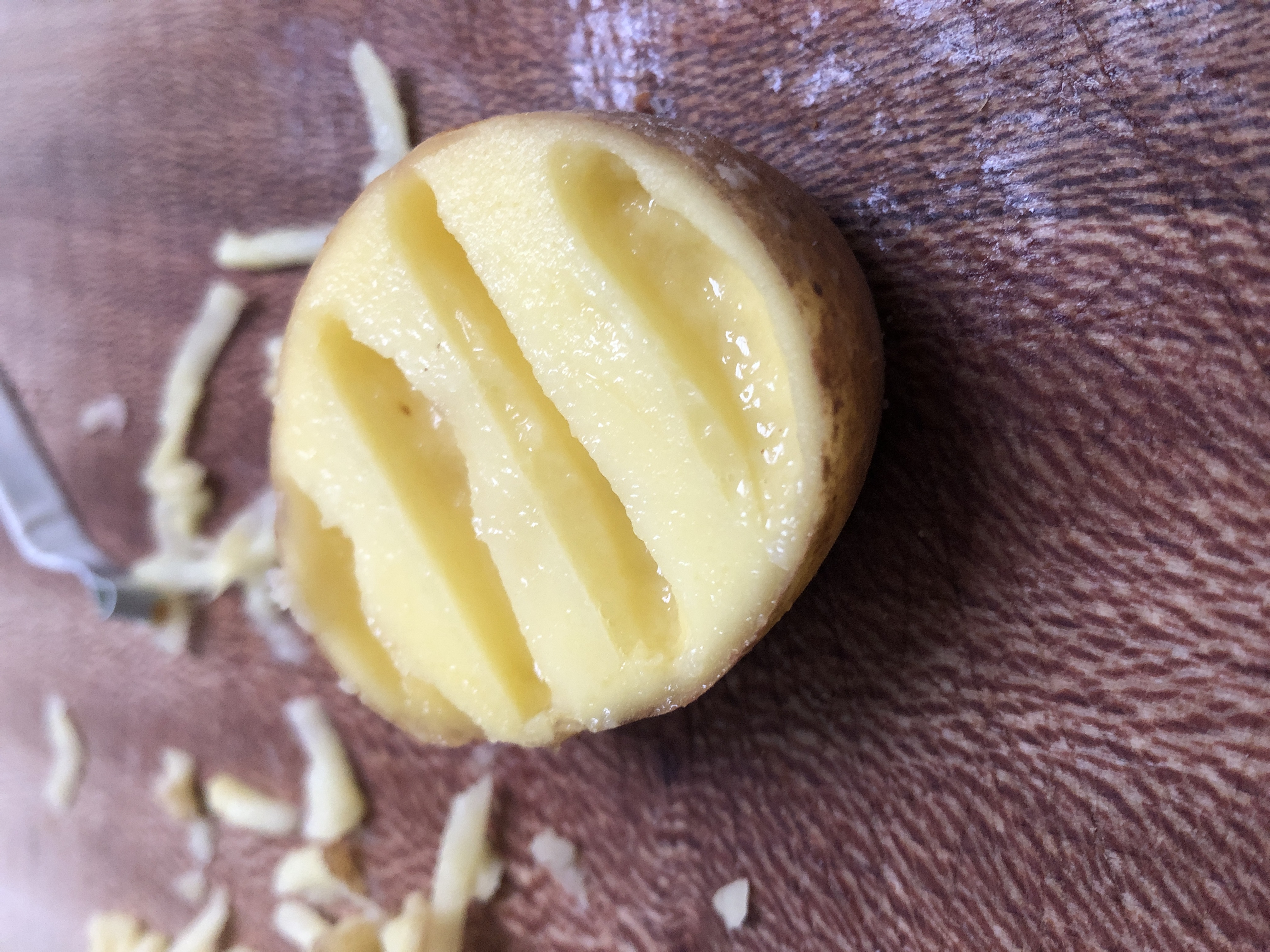 Aardappel
Spons
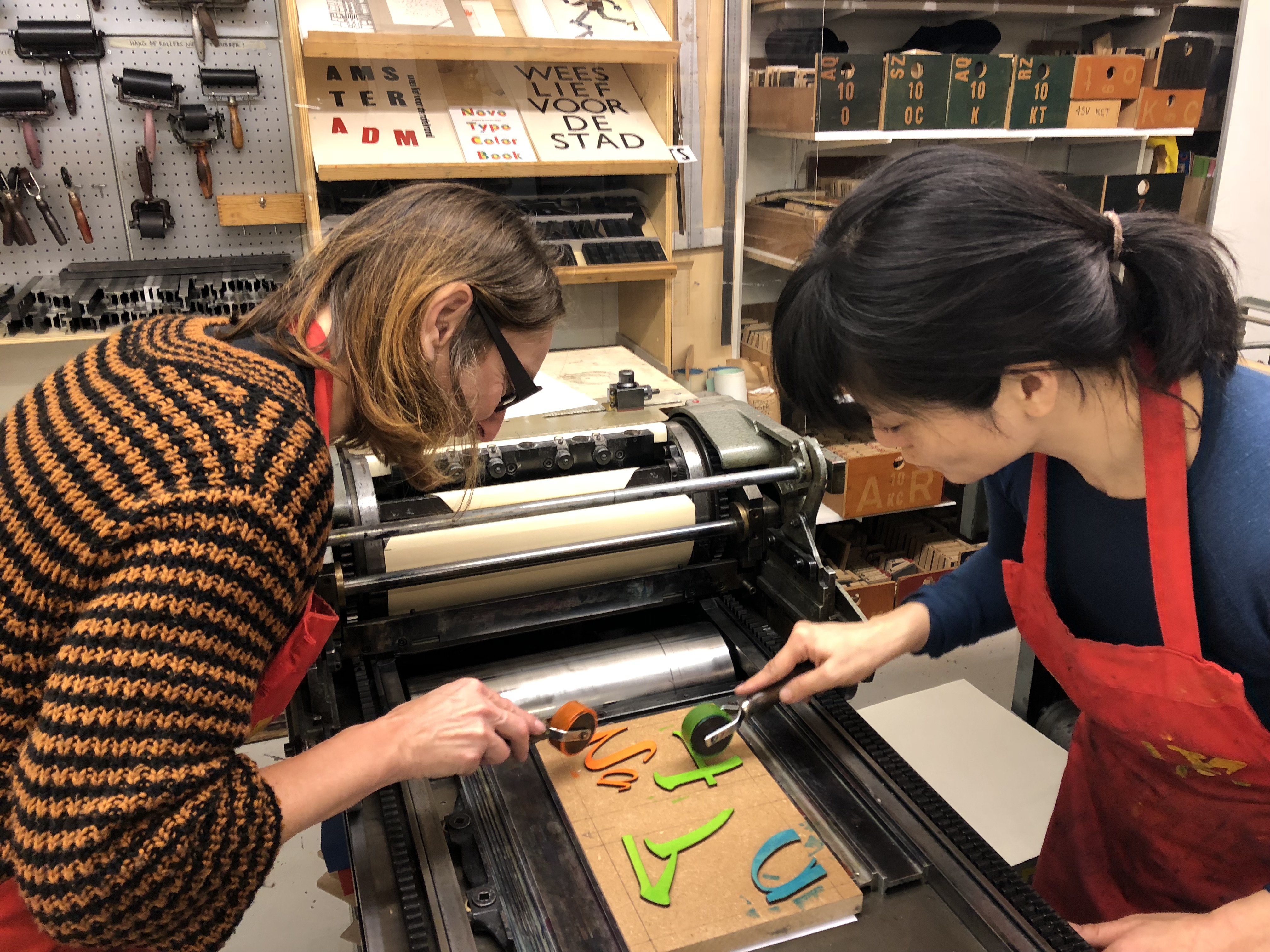 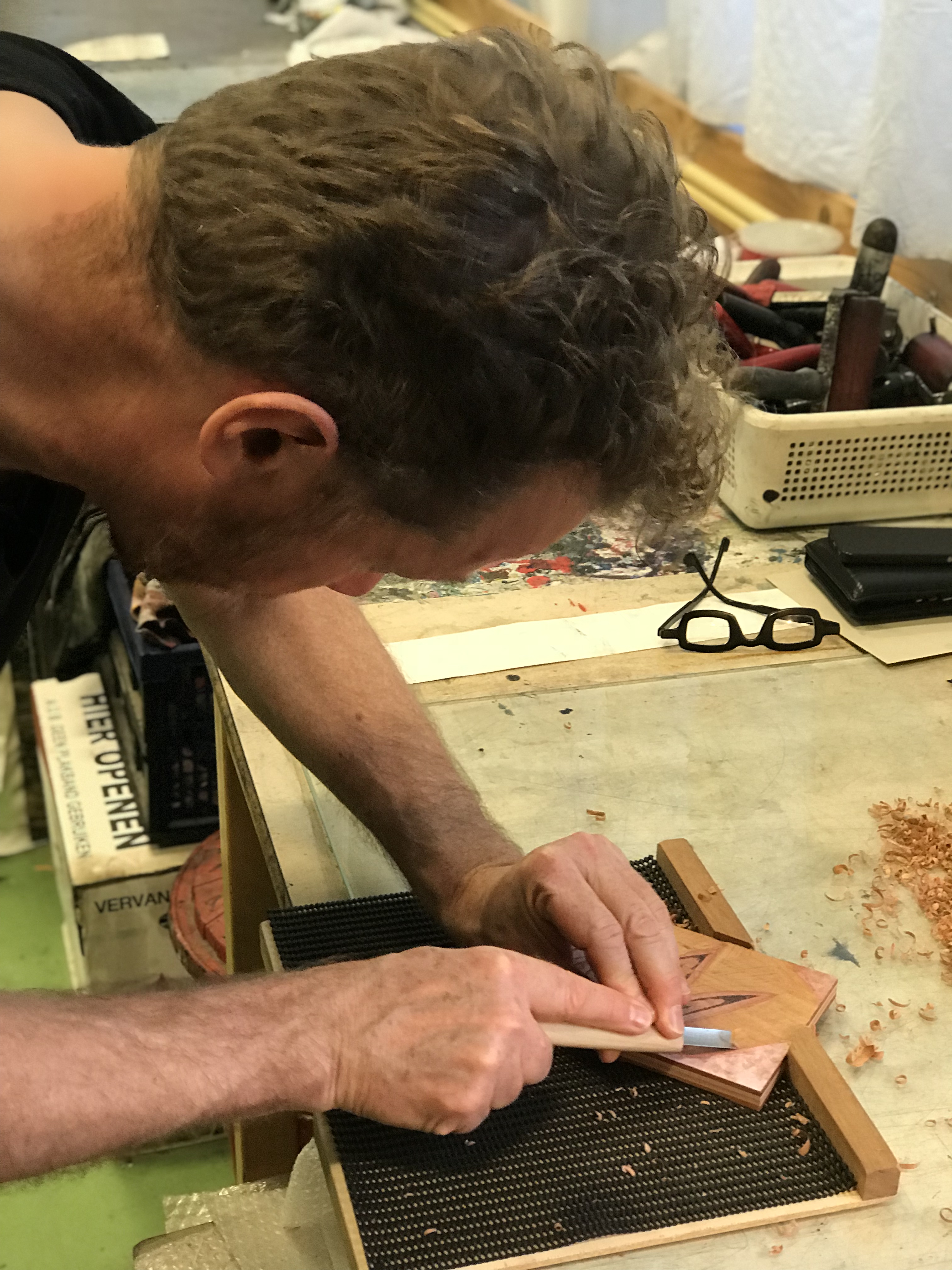 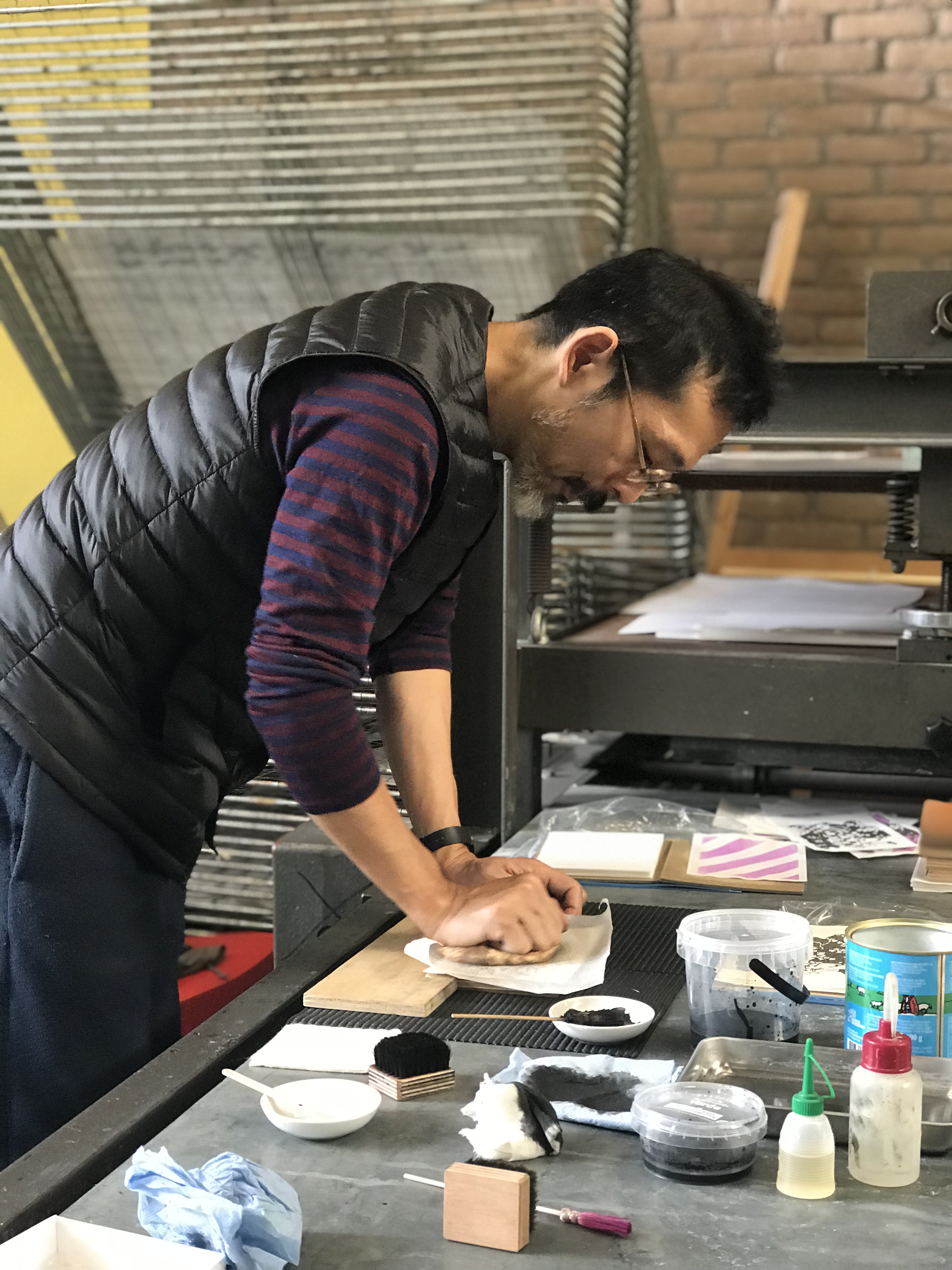 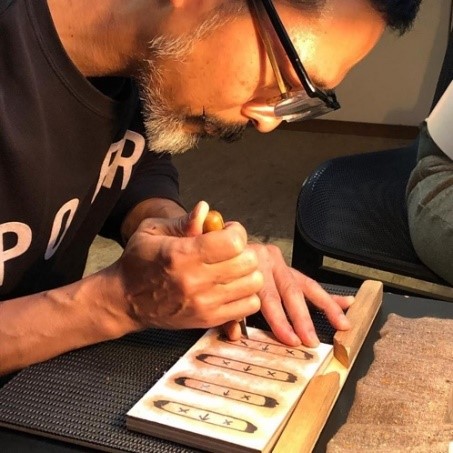 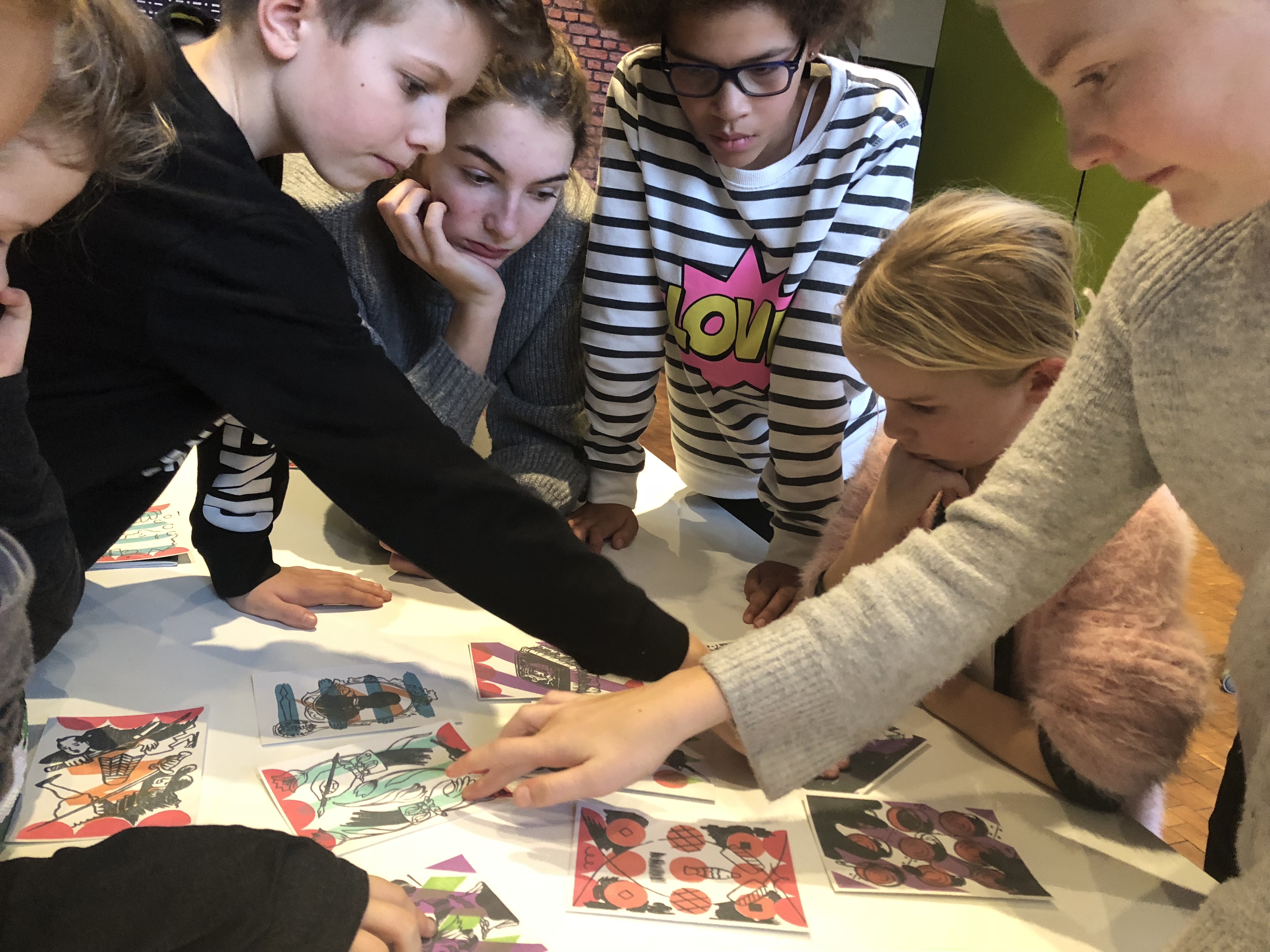 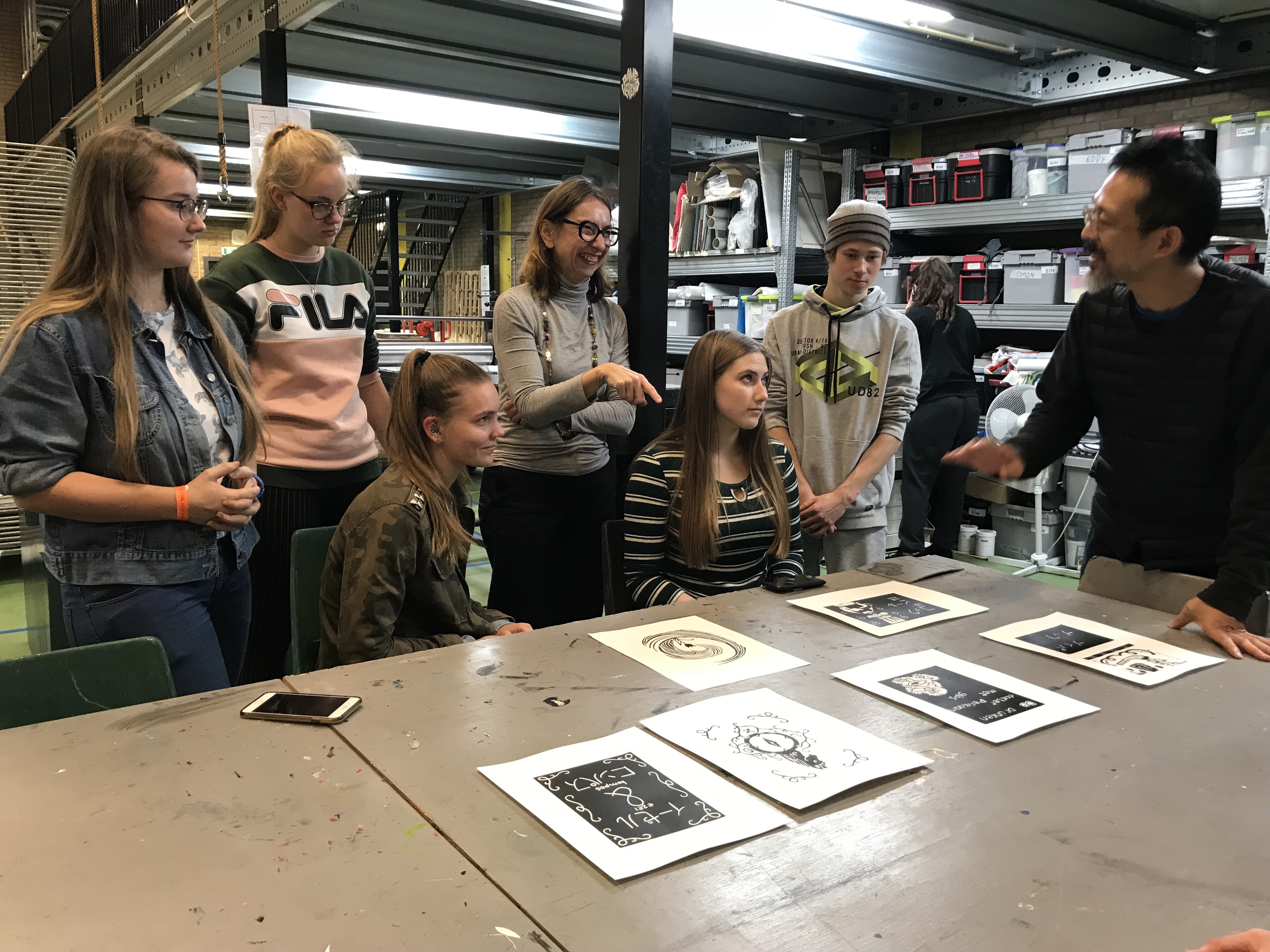 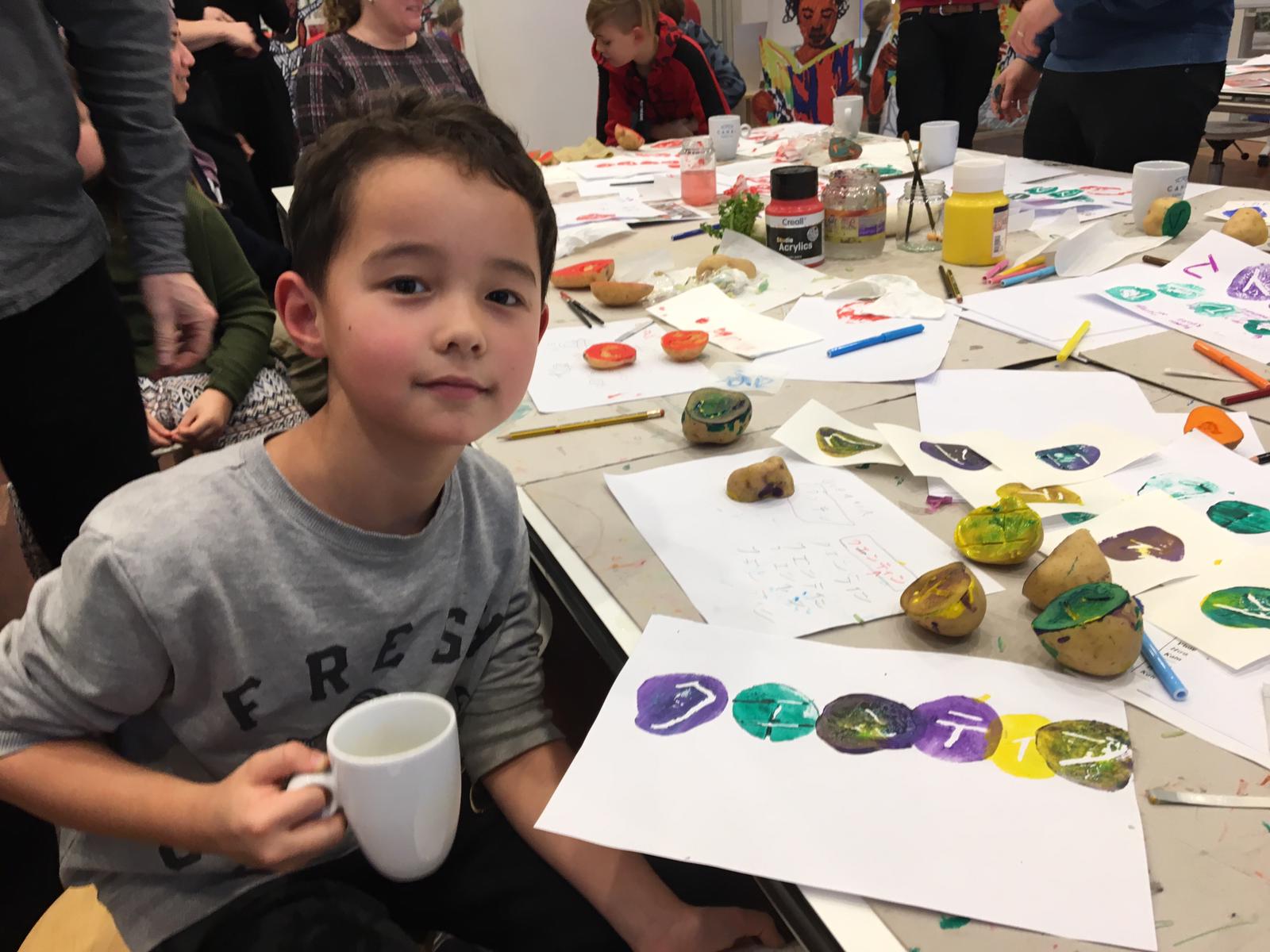 LET’S MAKE
LET’S PLAY
Hoe maak je een elfje?
Een elfje is een gedicht dat bestaat uit elf woorden en 5 regels.
De eerste regel bestaat uit 1 woord, de tweede regel uit 2 woorden, 
de derde regel uit 3 woorden en de vierde regel uit 4 woorden. 
De vijfde regel bestaat uit 1 woord.
 
Stap 1: neem de illustratie die je gaat maken in gedachten. 
Kies een eigenschap dat hierbij past en schrijf dit in 1 woord op. Bv. De kleur, het karakter, de geur, de smaak
Stap 2: schrijf in 2 woorden bij wie of wat de eigenschappen hoort
Stap 3: waar is het ding, dier of mens? Of wat doet het?
Stap 4: stel een vraag over waar de eerste drie regels over gaan
Stap 5: wat zegt het, welk geluid maakt het? Of welke emotie roept het op